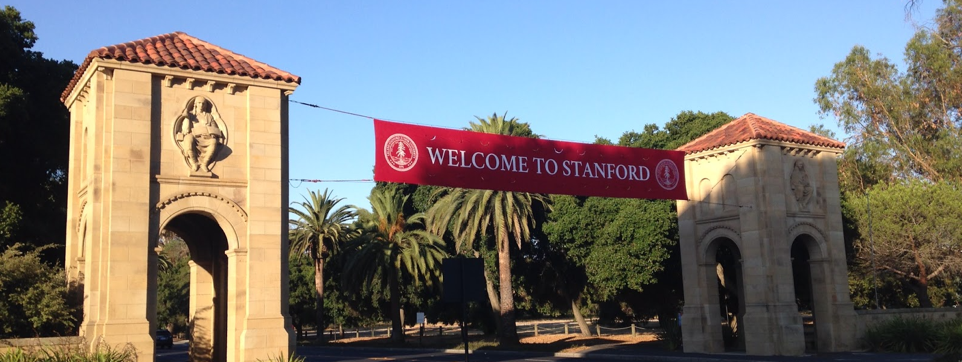 University IT | Cloud Transformation Program University IT Workgroup MeetingsDecember 2016
AGENDA
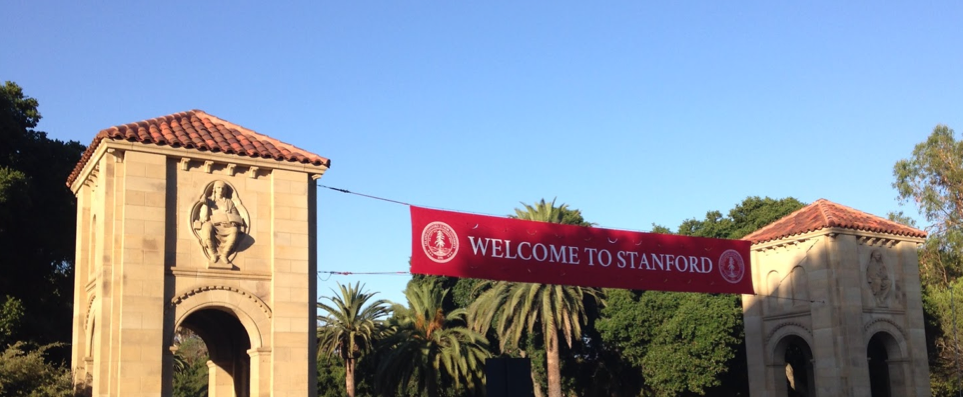 1
2
Approach and Timeframe
Measurable Goals
Vision for UIT Cloud Transformation Program
Current and Future State
We know the timeframe for this program is very ambitious, which is exactly what UIT and Stanford need
WHY CLOUD AND WHY NOW?
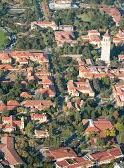 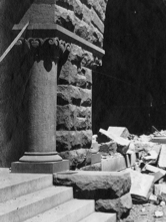 COMPUTING RESOURCES 
EASILY 
SCALE
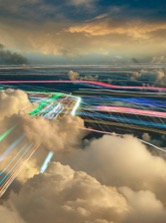 EARTHQUAKE
DANGER IS REAL
CAMPUS SPACE 
IS AT A PREMIUM
QUICK PROVISIONING EXPECTED
NEW FEATURES 
AND FUNCTIONS 
MORE QUICKLY AVAILABLE
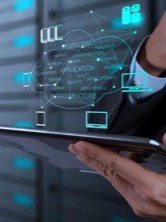 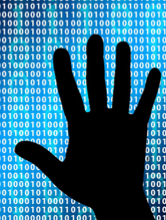 Heightened disaster  risk in SF Bay Area
Essential to ensure continued operations and protection of critical data assets
Geo-diversity is a critical aspect of BC/DR plans
Priority use is in direct support of teaching, learning, and research
Imperative to support growth of computing without increase in physical footprint of administrative data centers
Cloud vendors continuously improve functionality
Cloud solutions introduce new features more quickly
UIT has achieved recent gains
Clients expect nearly instantaneous provisioning
Resources can scale up during critical business times 
Resources can scale down when not in use to save money
VISION FOR UIT CLOUD TRANSFORMATION PROGRAM
FUTURE STATE
UIT pursues an enterprise cloud strategy that shifts most of our service portfolio to cloud-based products and cloud-hosted deployments
By 2019, UIT has a cohesive and integrated cloud-based portfolio of services
HOW WE WILL GET THERE
ORGANIZATIONAL ASSESSMENT AND DEVELOPMENT
CLOUD TRANSITION AND EXECUTION
STRATEGIC VISION AND PLANNING
PORTFOLIO ANALYSIS AND GOVERNANCE
CURRENT STATE | UIT opportunistically acquires cloud products and services
QUALITATIVE GOALS FOR UIT CLOUD TRANSFORMATION
FUTURE STATE | By 2019, UIT has a cohesive and integrated cloud-based portfolio of services
A client interface with a seamless service catalog of robust solutions
Automated improvements with no service disruption, auto-scaling capabilities, resilient deployments by service level and by system design
An expert workforce with cloud technology and practices
Inherent security and privacy controls commensurate with the risk profile of the business need
Strategically selected and well managed vendor partnerships
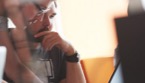 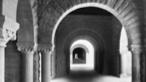 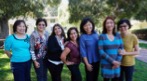 CURRENT STATE
MEASURABLE GOALS FOR UIT CLOUD TRANSFORMATION
GOAL 2
Define organizational development program
GOAL 5
Run critical enterprise applications and services in the cloud
GOAL 3
Integrate key cloud systems, processes, and services
GOAL 6
Exit Livermore disaster recovery site
GOAL 4
Reduce on-campus footprint of UIT-owned systems by 50%
GOAL 1  
Perform cloud governance and portfolio management
Cloud-source new systems and software deployments; current UIT-owned and operated critical enterprise campus software applications will have detailed project schedules to not be exclusively hosted on campus (December 2019)
Update roles, skills, competencies for UIT staff associated with cloud solutions to reflect cloud-related service and technology expertise required to achieve the University IT vision and goals (December 2018)
UIT-owned systems will reduce their campus power consumption related to non-research computing by 50% over 2015 consumption (December 2019)
UIT will develop a cloud portfolio strategy supported by a cloud advisory and governance process 
(April 2017)
UIT will integrate the cloud-source lifecycle from sourcing through acquisition and billing into its enterprise vendor management, procurement, and billing systems (December 2018)
Redesign disaster recovery and  business continuity to leverage cloud-hosting and related services; have a detailed project schedule for exiting the Livermore site (December 2019)
OPEN Q&A
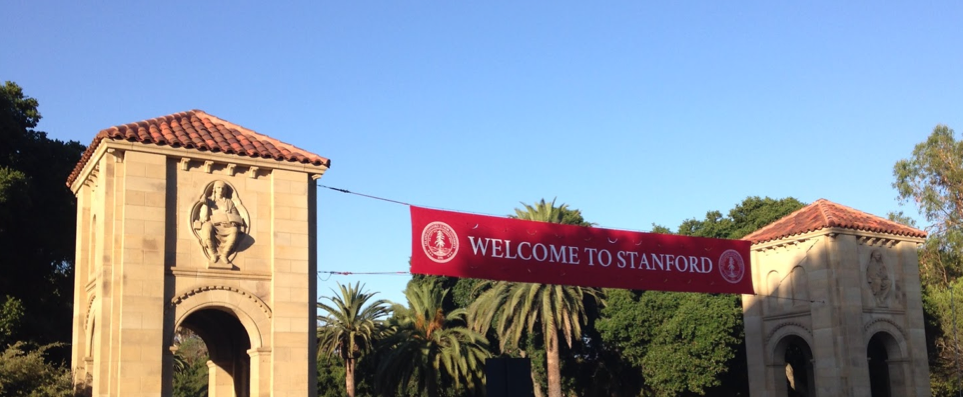